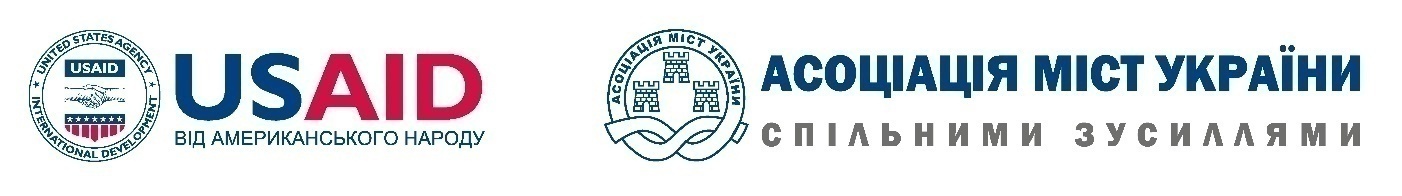 Організація  та надання соціальних послуг в громаді

Людмила Волинець
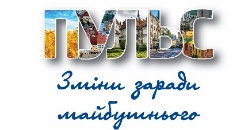 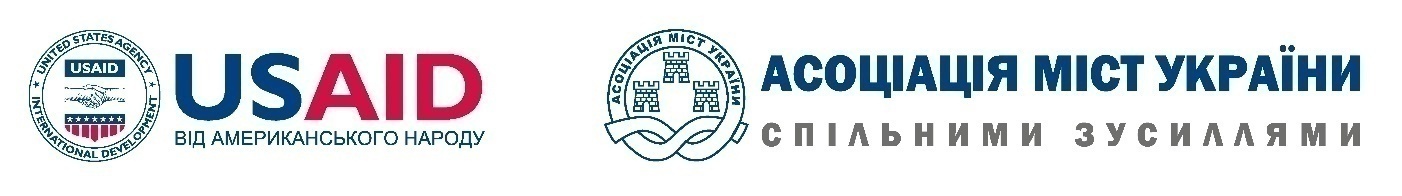 Ключові нововведення в системі соціальних послуг
Закон України “Про соціальні послуги” від 17 січня 2019 року № 2671-VIII
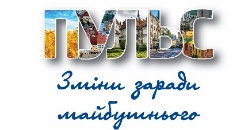 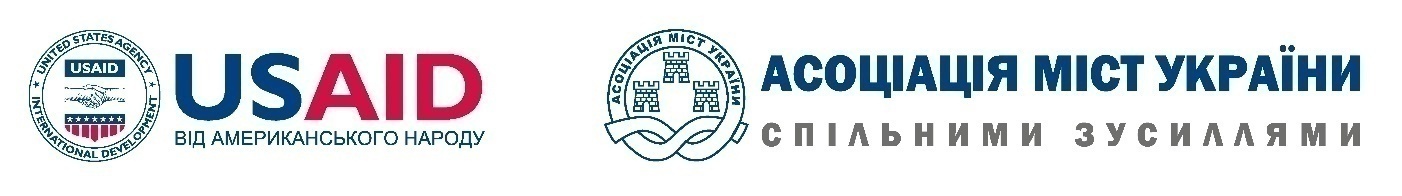 Нова редакція Закону України “Про соціальні послуги”: внесення змін до 8 законів України: 
“Про соціальну роботу з сім’ями, дітьми та молоддю”
“Про місцеве самоврядування”
“Про місцеві державні адміністрації”
“Про Раду міністрів Автономної Республіки Крим”
“Про органи самоорганізації населення”
“Про основні засади соціального захисту ветеранів праці та інших громадян похилого віку”
“Про статус ветеранів війни, гарантії їх соціального захисту”
“Про реабілітацію інвалідів в Україні”
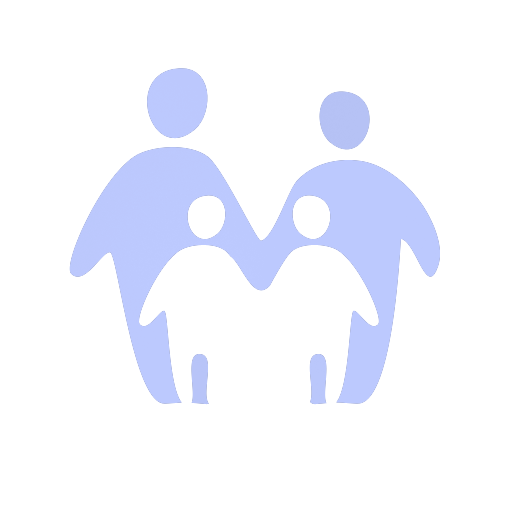 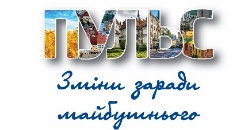 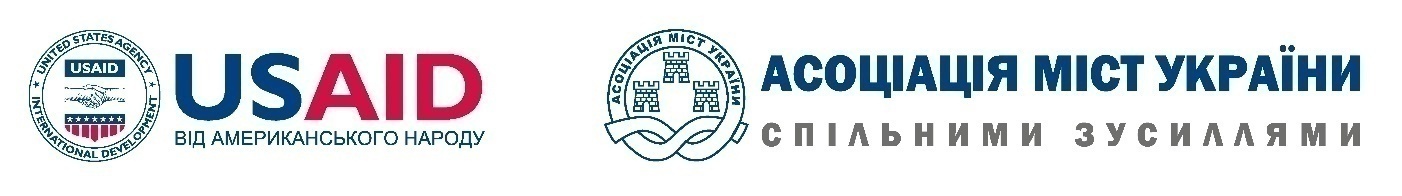 ПЕРЕВАГИ НОВОЇ РЕДАКЦІЇ ЗАКОНУ УКРАЇНИ
   
     Доступність послуг та прозорість процесу  їх         надання, захист прав отримувачів


Удосконалення управління системою в умовах децентралізації та оптимізація видатків
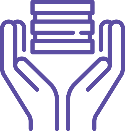 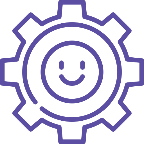 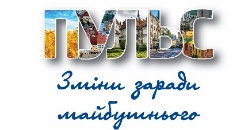 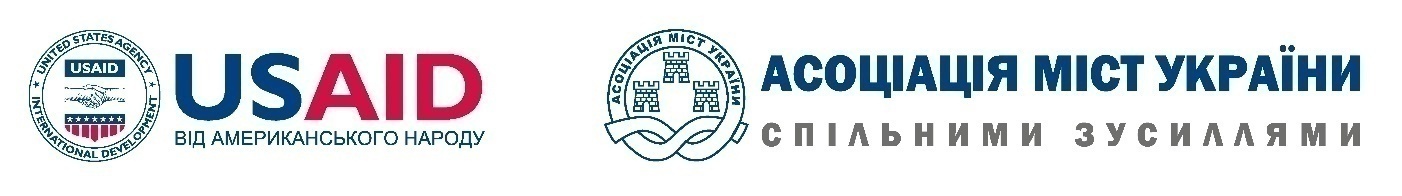 Сприяння створенню ринку соціальних послуг, підтримка недержавних організацій
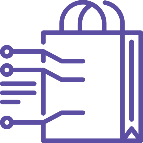 Адресність соціальних послуг
Єдині підходи в організації 
Роботи  системи
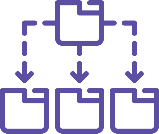 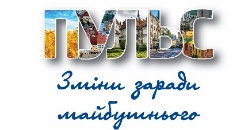 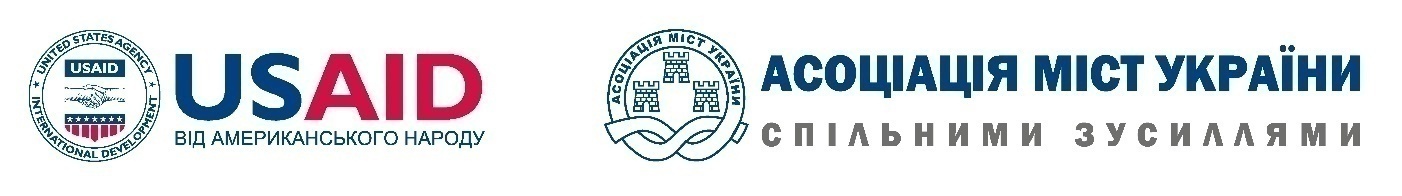 Стаття 5. Сфера дії Закону
Дія цього Закону поширюється на громадян України, іноземців та осіб без громадянства, які на законних підставах проживають або перебувають на території України, у тому числі на осіб, на яких поширюється дія Закону України "Про біженців та осіб, які потребують додаткового або тимчасового захисту", і належать до вразливих груп населення та/або перебувають у складних життєвих обставинах.
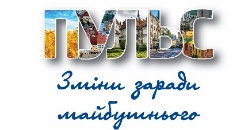 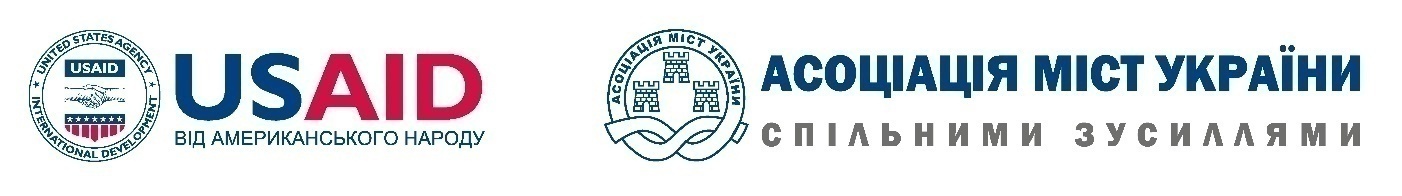 Закон України «Про соціальні послуги»   (2019 р.) Ст.1.
Соціальні послуги - дії, спрямовані на профілактику складних життєвих обставин, подолання таких обставин або мінімізацію їх негативних наслідків для осіб/сімей, які в них перебувають.
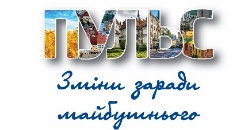 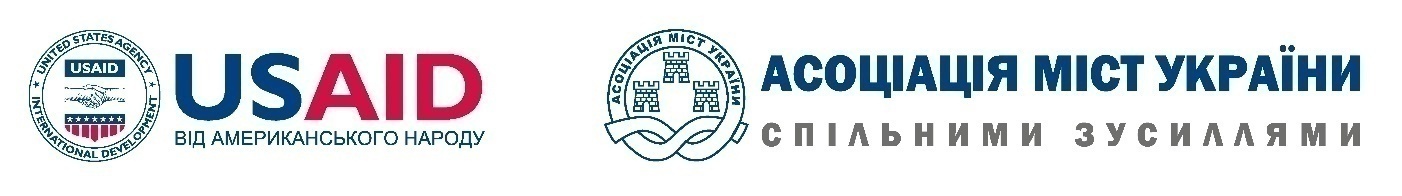 Класифікація соціальних послуг
Соціальні послуги - дії, спрямовані на ЗУ «Про соціальні послуги» (2019), ст.16
Соціальні послуги поділяються на послуги, спрямовані на:
1) соціальну профілактику - запобігання виникненню складних життєвих обставин та/або потраплянню особи/сім’ї в такі обставини;
2) соціальну підтримку - сприяння подоланню особою/сім’єю складних життєвих обставин;
3) соціальне обслуговування - мінімізацію для особи/сім’ї негативних наслідків складних життєвих обставин, підтримку їх життєдіяльності, соціального статусу та включення у громаду.
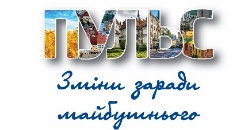 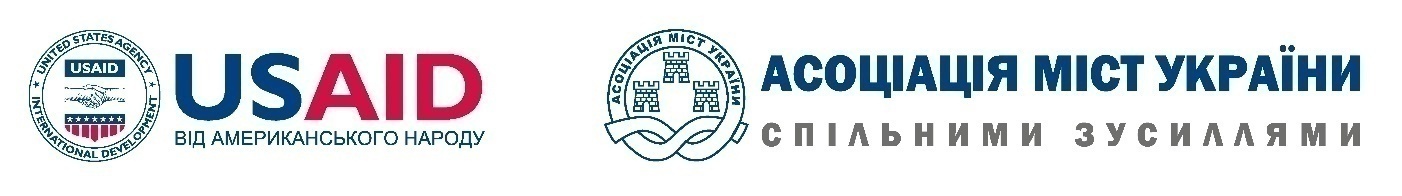 Класифікатор соціальних послуг
Наказ Міністерства соціальної політики України від 23.06.2020 № 429

Класифікатор містить систематизоване зведення назв соціальних послуг, їх короткий опис, строк надання, а також перелік категорій отримувачів цих послуг.

Цей Класифікатор призначено для обов'язкового застосування суб'єктами системи надання соціальних послуг при плануванні надання соціальних послуг, проведенні їх обліку та фінансування, залученні недержавних надавачів соціальних послуг до їх безпосереднього надання та проведенні відповідної інформаційно-роз'яснювальної роботи.
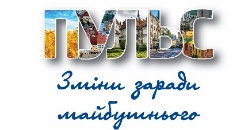 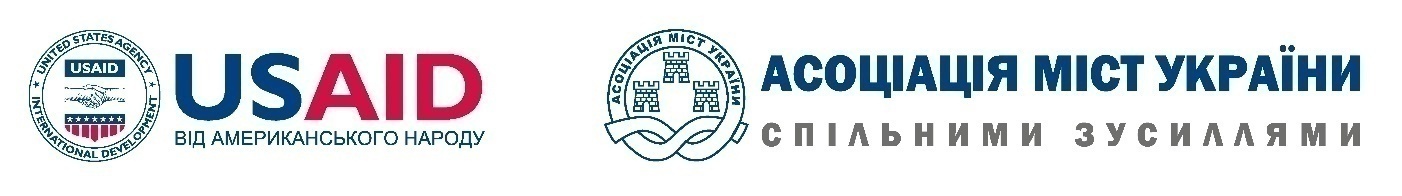 Базові соціальні послугиВ кожній громаді, за потребами мають надаватися такі послуги
догляд вдома, денний догляд; натуральна допомога;
фізичний супровід осіб з інвалідністю, які мають порушення опорно-рухового апарату та пересуваються на кріслах колісних, порушення зору;
переклад жестовою мовою;
догляд та виховання дітей в умовах, наближених до сімейних;
супровід під час інклюзивного навчання;
інформування.

соціальна адаптація;
соціальна інтеграція та реінтеграція;
надання притулку;
екстрене (кризове) втручання;
консультування;
підтримане проживання;
соціальний супровід;
представництво інтересів;
посередництво (медіація);
соціальна профілактика
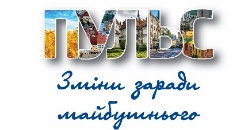 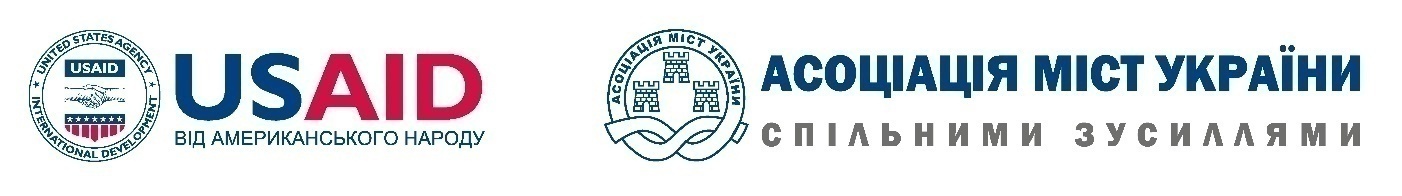 Надання соціальних послуг здійснюється шляхом ведення випадку, що включає такі етапи (Стаття 18. Ведення випадку):
аналіз заяви/звернення чи повідомлення;
оцінювання потреб у соціальних послугах;
прийняття рішення про надання соціальних послуг;
розроблення індивідуального плану надання соціальних послуг;
укладення договору про надання соціальних послуг;
виконання договору та індивідуального плану;
здійснення моніторингу надання соціальних послуг та оцінки їх якості.
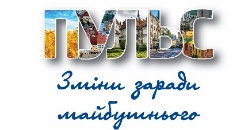 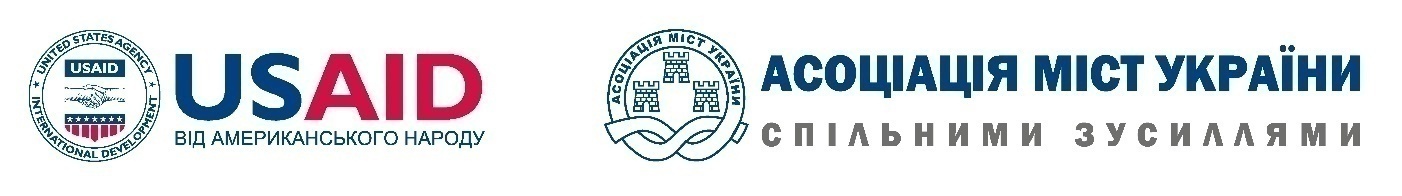 Суб’єкти системи надання соціальних послуг:(ЗУ «Про соціальні послуги», ст. 8.)
уповноважені органи у сфері надання соціальних    послуг;
отримувачі соціальних послуг;
надавачі соціальних послуг;
об’єднання працівників системи надання соціальних    послуг;
об’єднання надавачів соціальних послуг;
об’єднання отримувачів соціальних послуг;
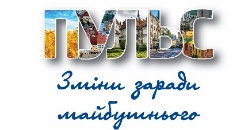 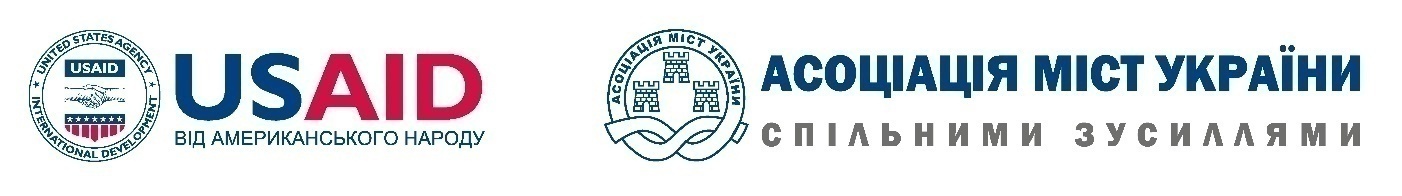 Постанова КМУ   від 01.06.2020 №587 Про організацію надання соціальних послуг
Забезпечення надання базових соціальних послуг особам/сім’ям відповідно до їх потреб, вжиття заходів до надання інших соціальних послуг таким особам/сім’ям покладається на Київську та Севастопольську міські, районні, районні у мм. Києві та Севастополі держадміністрації, виконавчі органи міських рад міст обласного значення, сільських, селищних, міських рад об’єднаних територіальних громад.
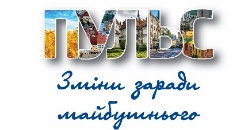 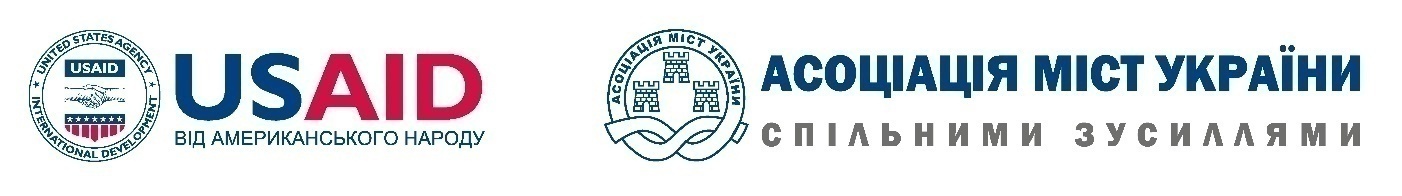 Організація надання соціальних послуг
Повідомлення щодо виявлення осіб/сімей, які належать до вразливих категорій населення або перебувають у складних життєвих обставинах приймається органом соціального захисту населення у письмовій або електронній формі, засобами телефонного зв’язку. Особа, яка прийняла повідомлення/інформацію усно, оформлює його у письмовій формі та реєструє згідно наказу Мінсоцполітики України від 13.07.2018 № 1005.
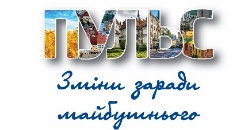 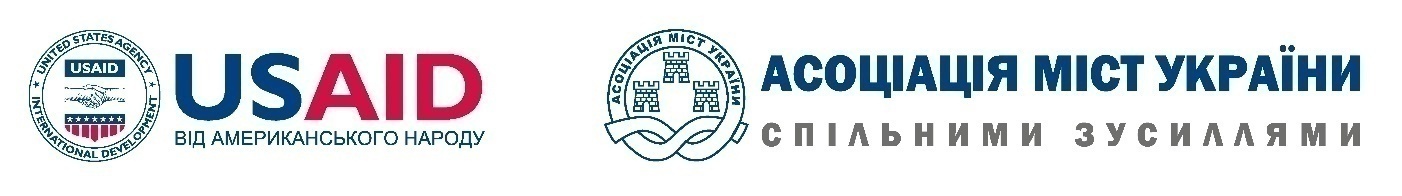 О організація надання соціальних послуг
Заяви щодо отримання соціальних послуг та повний пакет документів приймає орган соціального захисту населення.
Оцінку потреб сім’ї/особи протягом п’яти робочих днів з дати виявлення здійснює соціальний менеджер/фахівець із соціальної роботи який пройшов відповідне навчання. Для цього орган соціального захисту населення надсилає лист з описом ситуації, що склалася, чи копією повідомлення про сім’ю/особу, яка перебуває у складних життєвих обставинах, центру соціальних служб чи іншим установам, закладам, де такі фахівці працюють.
Оцінка потреб складається для всіх категорій сімей/осіб, які перебувають у складних життєвих обставинах або мають найвищий ризик потрапляння у складні життєві обставини через вплив несприятливих зовнішніх та/або внутрішніх чинників.
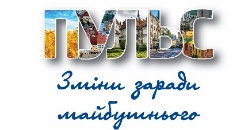 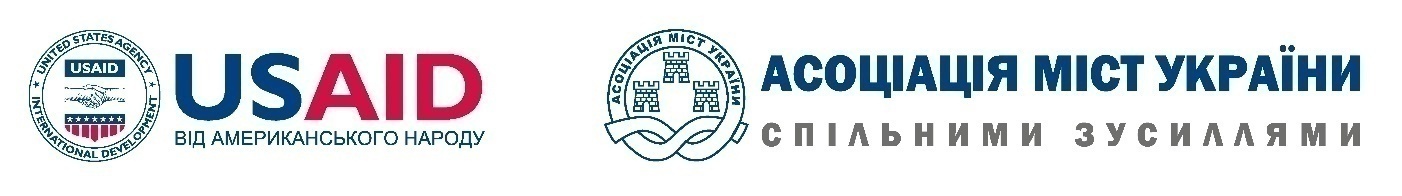 Організація надання соціальних послуг
Орган соціального захисту населення приймає рішення про необхідність та умови надання соціальних послуг і визначає їх надавача (будинки-інтернати, територіальні центри соціального обслуговування (надання соціальних послуг), центри надання соціальних послуг та інші) з мережі державного/комунального /недержавного секторів.
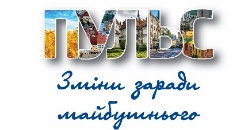 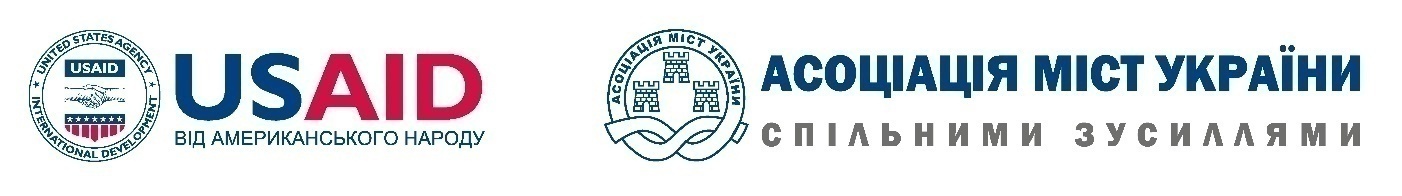 Організація надання соціальних послуг
Відповідно до п.43 постанови Кабінету Міністрів України від 01.06.2020 №857 документи, на підставі яких прийнято рішення про надання соціальних послуг або відмову в їх наданні, формуються в особову справу отримувача соціальних послуг/особи, яка потребує надання соціальних послуг (у паперовій та/або в електронній формі), що зберігається органом соціального захисту населення відповідно до законодавства з дотриманням вимог Закону України „Про захист персональних даних“.
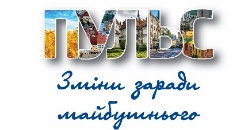 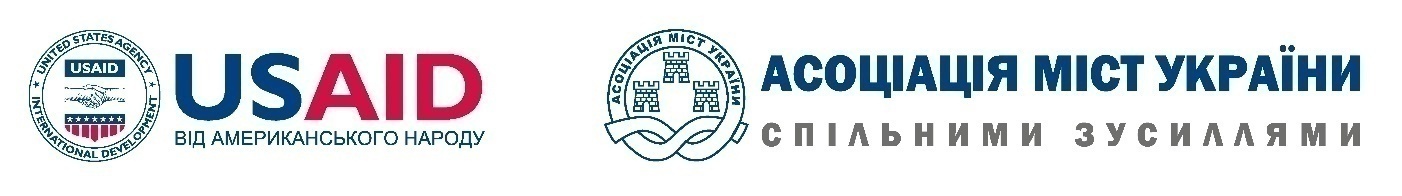 Обчислення середньомісячного сукупного доходу сім'ї для надання со ціальних послуг
Наказ Міністерства соціальної політики України від  16.06.2020 № 419
Цією Методикою встановлено порядок обчислення середньомісячного сукупного доходу сім'ї для визначення права особи на отримання соціальних послуг за рахунок бюджетних коштів; з установленням диференційованої плати; за рахунок отримувача соціальних послуг або третіх осіб.
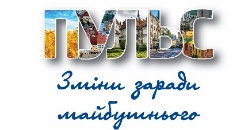 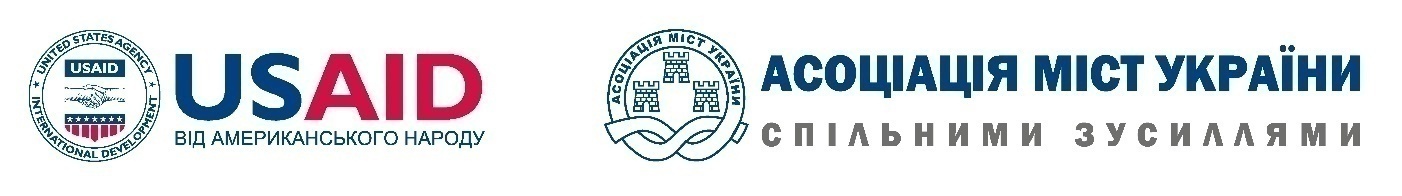 Надавачі соціальних послугЗакон України «Про соціальні послуги» Ст. 13
1. Надавачі соціальних послуг можуть належати до державного, комунального або недержавного секторів.
2. До надавачів соціальних послуг недержавного сектору належать підприємства, установи, організації, громадські об’єднання, благодійні, релігійні організації, фізичні особи - підприємці та фізичні особи, які надають соціальні послуги з догляду відповідно до цього Закону без здійснення підприємницької діяльності.
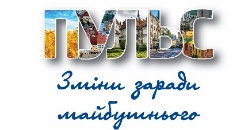 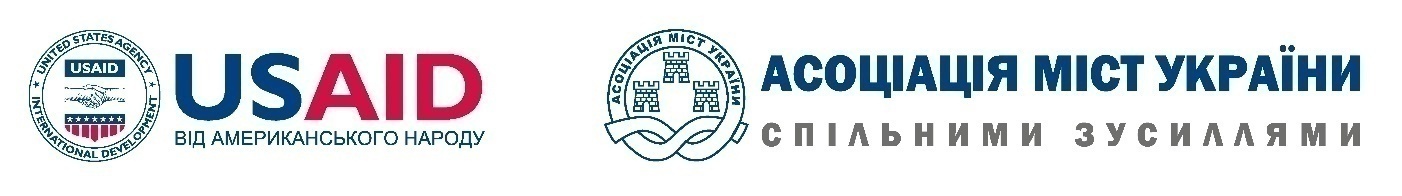 Надавачі соціальних послугЗакон України «Про соціальні послуги» Ст. 13
Надавачі соціальних послуг провадять свою діяльність відповідно до законодавства про соціальні послуги, на підставі установчих та інших документів, якими визначено перелік соціальних послуг та категорії осіб, яким надаються такі послуги, за умови забезпечення їх відповідності критеріям діяльності надавачів соціальних послуг, встановленим Кабінетом Міністрів України.

(Постанова КМУ від 03.03.2020 № 185)
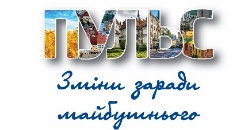 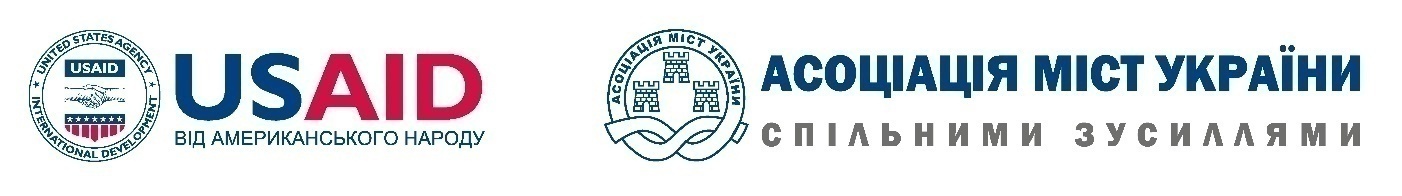 Реєстр соціальних послуг ЗУ «Про соціальні послуги» (2019 р.), ст. 15
Реєстр складається з розділів про надавачів соціальних послуг, окремо про фізичних осіб, які надають соціальні послуги з догляду відповідно до цього Закону без здійснення підприємницької діяльності, та про отримувачів  соціальних послуг.

Надавачі мають відповідати встановленим  КМУ критеріям: 
Відповідність статутних документів, цивільно-правових договорів (для ФОП)
Дотримання державних стандартів соціальних послуг
Відповідний фаховий рівень працівників…

Відомості про отримувачів послуг вносять до Реєстру надавачі
 Держателем Реєстру є центральний орган виконавчої влади.
 Порядок формування, ведення та доступу до Реєстру затверджує КМУ.
 Інформація з Реєстру використовується з додержанням вимог Законів «Про інформацію» та «Про захист персональних даних» виключно для потреб, визначених законодавством про соціальні послуги.
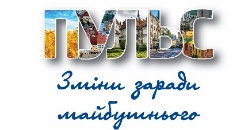 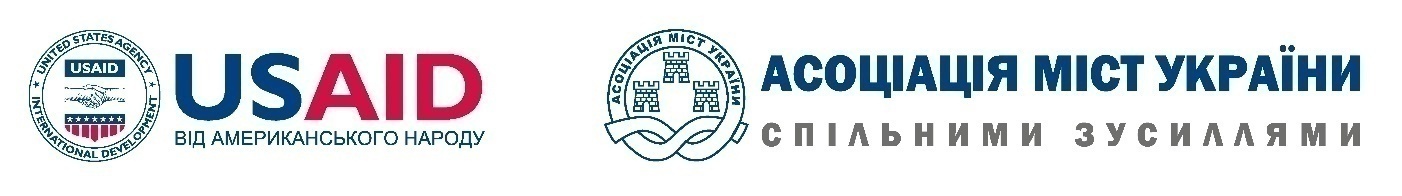 Фінансування надання  соціальних послуг ЗУ «Про соціальні послуги»  ст.27
Фінансування надання соціальних послуг здійснюється за рахунок:
 коштів державного та місцевих бюджетів,
спеціальних фондів,
коштів підприємств, установ та організацій,
плати за соціальні послуги,
коштів благодійної допомоги (пожертвувань) та інших джерел, не заборонених законом.
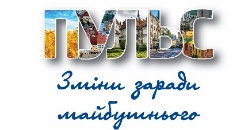 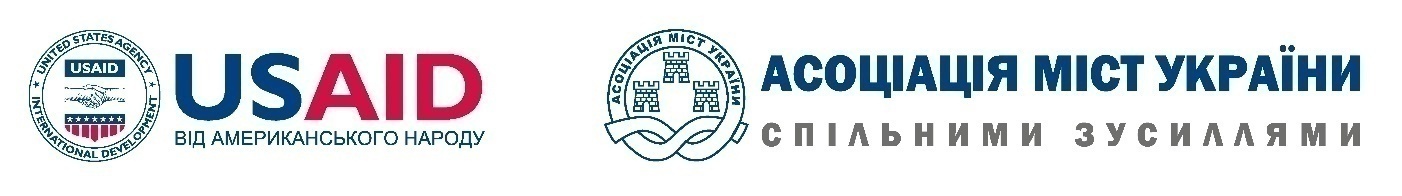 Стаття 28. Оплата соціальних послуг
Соціальні послуги надаються отримувачам:
1) за рахунок бюджетних коштів;
2) з установленням диференційованої плати залежно від доходу отримувача соціальних послуг;
3) за рахунок отримувача соціальних послуг або третіх осіб.
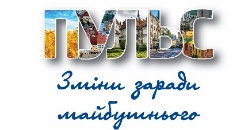 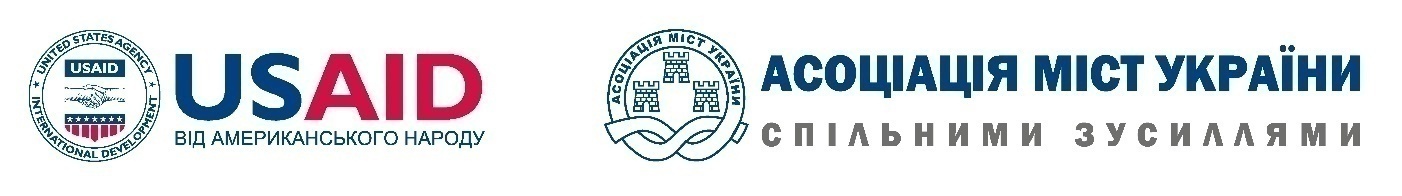 Відповідальність органів місцевого самоврядування за організацію надання соціальних послуг
Закон України “Про місцеве самоврядування в Україні” Ст.34 
1.   а) власні (самоврядні) повноваження
             б) делеговані повноваження
 2-1) вирішення відповідно до законодавства питань надання соціальних послуг особам та сім’ям з дітьми, які перебувають у складних життєвих обставинах та потребують сторонньої допомоги, забезпечення утримання та виховання дітей, які перебувають у складних життєвих обставинах;
До органів місцевого самоврядування належить забезпечення надання соціальних послуг відповідно до законодавства.
ЗУ  „Про соціальні послуги“ ст. 29. Відповідальність за порушення вимог законодавства про соціальні послуги.
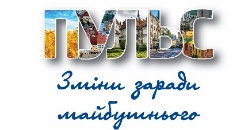 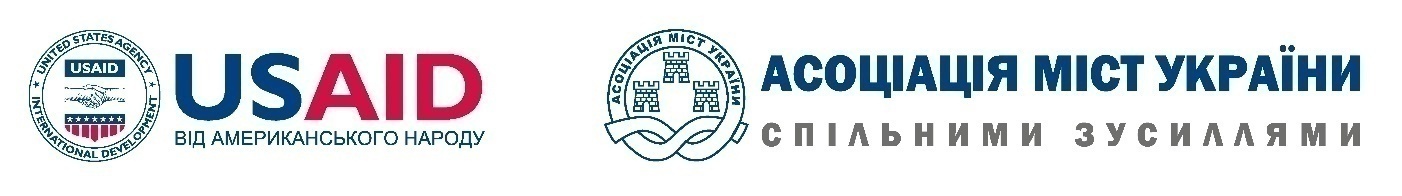 Оцінка якості соціальних послуг
Постанова Кабінету Міністрів України від  від 1 червня 2020 р. № 449
Про затвердження Порядку проведення моніторингу надання та оцінки якості соціальних послуг

    Відповідно до статті 11 Закону України “Про соціальні послуги” Кабінет Міністрів України затвердив Порядок проведення моніторингу надання та оцінки якості соціальних послуг, що додається.
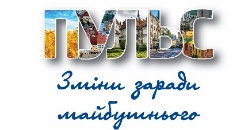 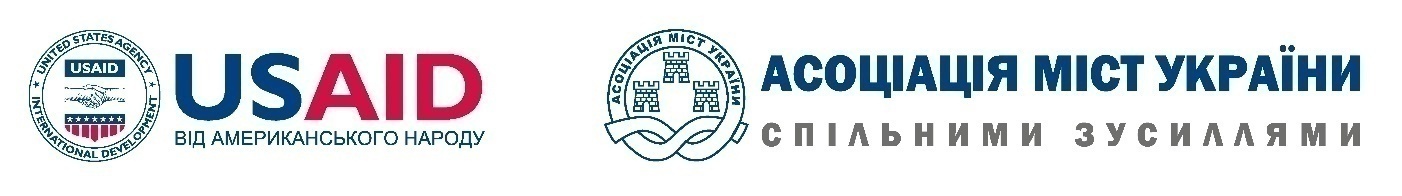 Чому?
удосконалення діяльності надавача соціальних послуг; 
підвищення рівня професійної компетенції персоналу надавача соціальних послуг; 
виявлення та обговорення проблем, що гальмують розвиток надання соціальних послуг; 
виявлення та виправлення недоліків надання соціальних послуг надавачем соціальних послуг; 
підвищення якості соціальних послуг.
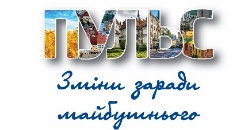 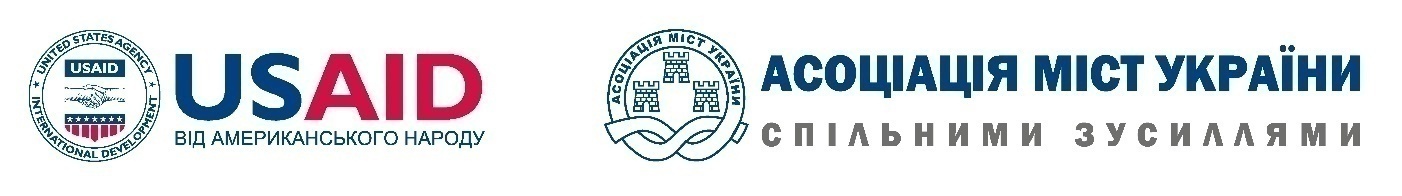 Завдання якості
адресність та індивідуальний підхід 
результативность 
своєчасність 
доступність та відкритість
зручність 
повага до отримувача соціальної послуги 
професійність
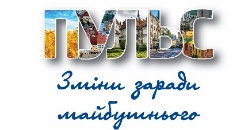 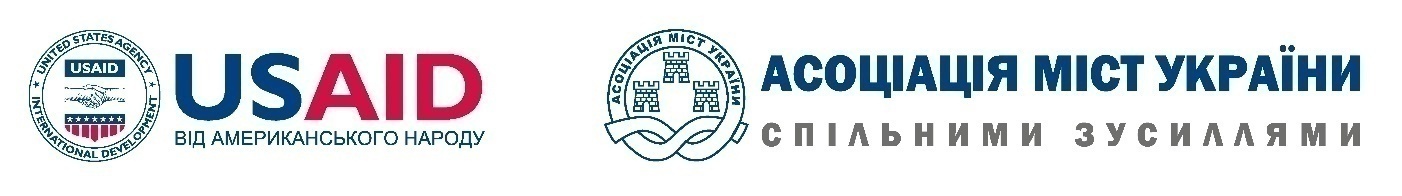 Внутрішня та зовнішня оцінка
Внутрішня оцінка якості соціальних послуг проводиться надавачем соціальних послуг один раз на рік не пізніше ніж 31 липня. 

Зовнішня оцінка якості соціальних послуг проводиться один раз на рік до 30 червня, а в разі тимчасового надання соціальної послуги, що оцінюється, — не пізніше ніж через один місяць після закінчення надання такої соціальної послуги.
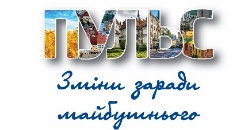 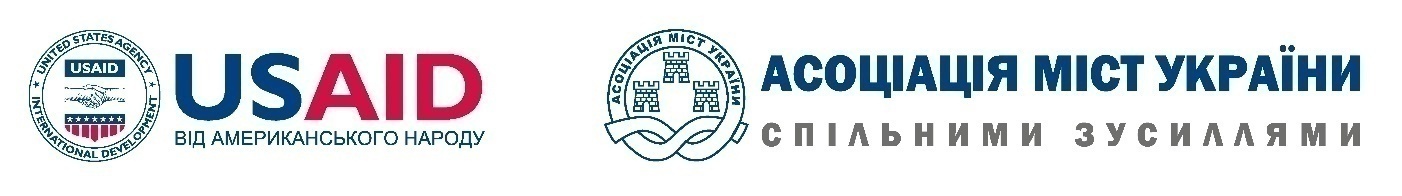 Методи оцінки якості соціальних послуг
1) опитування отримувачів соціальних послуг або їх законних представників; 
2) спостереження за процесом надання соціальних послуг; 
3) бесіди / співбесіди з персоналом надавача соціальних послуг; 
4) вивчення документації надавача соціальних послуг, іншої документації, у тому числі звернень отримувачів соціальних послуг.
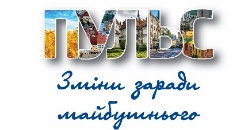 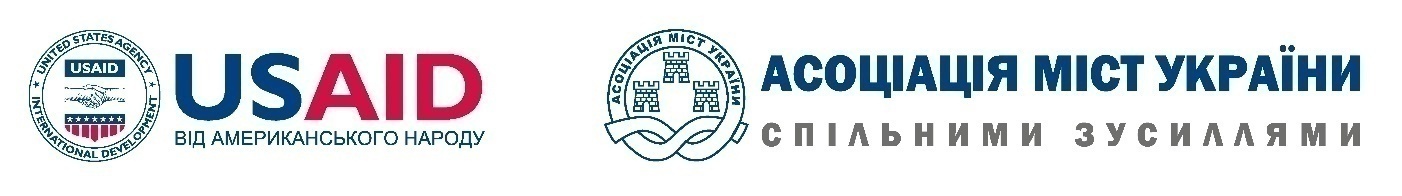 Етапи оцінки якості
1) планування та проведення оцінки якості соціальних послуг; 
2) проведення аналізу результатів оцінки якості соціальних послуг; 
3) розміщення результатів проведеної оцінки якості соціальних послуг в офіційних друкованих виданнях, на офіційному веб-сайті, на єдиному державному веб-порталі відкритих даних, на інформаційних стендах надавача соціальних послуг або в будь-який інший спосіб; 
4) розроблення заходів, спрямованих на підвищення якості надання соціальних послуг; 
5) моніторинг здійснення заходів, спрямованих на підвищення якості надання соціальних послуг.
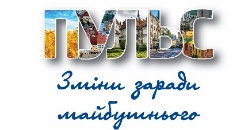 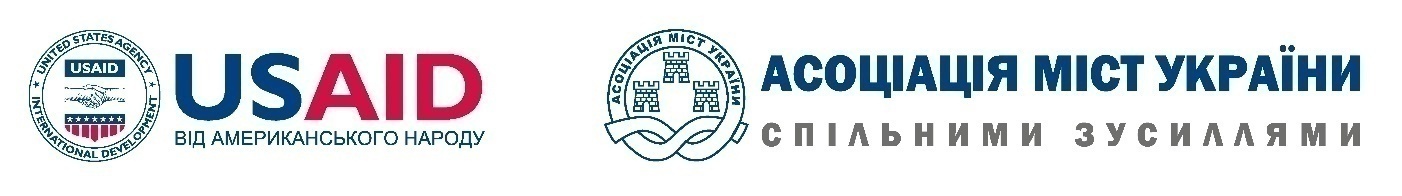 Методичні елементи внутрішньої оцінки
Процедура за участі різних суб’єктів: залучення працівників, отримувачів послуг або їхніх законних представників 
Яка передбачає опитування думки отримувачів та/або їхніх законних представників
Призначення особи, відповідальної за проведення оцінки якості 
Створення комісії з оцінки якості 
План заходів для покращення якості та умови його дотримання
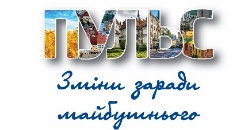 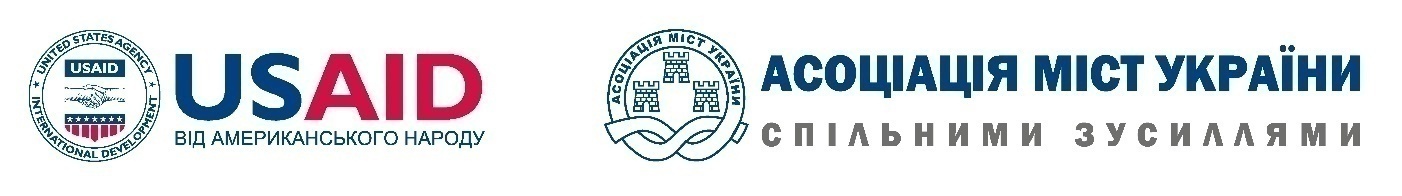 Спілкування
З вищепоставленими органами для проведення оцінки якості 

З особами про результати оцінки:  персонал, отримувачі послуг, населення
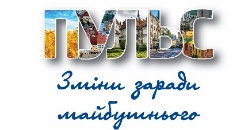 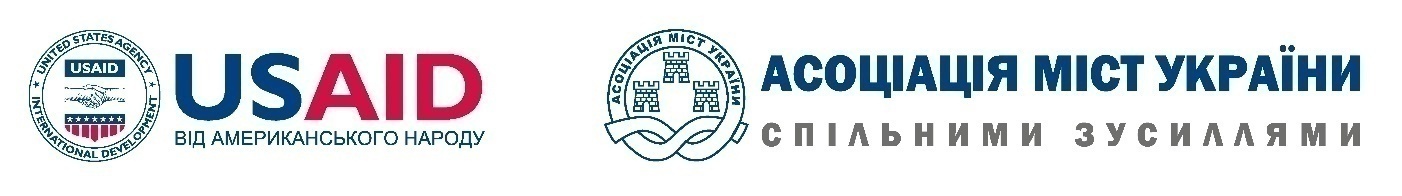 Методи збору інформації
опитування/анкетування отримувачів соціальних послуг та/або їх законних представників;
спостереження за процесом надання соціальних послуг;
бесіда/співбесіда з персоналом суб’єкта, що надає соціальні послуги;
вивчення документації, у тому числі звернень отримувачів соціальних послуг.
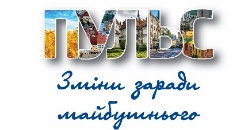 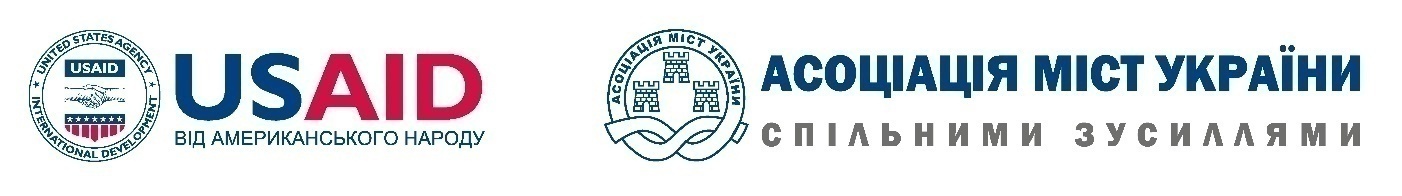 Умови залучення суб’єктів
розробити та впровадити процедуру консультацій з отримувачами соціальної послуги, членами їх сімей, законними представниками щодо відповідності наданих соціальних послуг вимогам, встановленим у державних стандартах соціальних послуг

призначити особу, яка відповідатиме за організацію і проведення оцінки якості соціальних послуг на постійній основі та розроблення анкет, опитувальників для вивчення рівня задоволення отримувачів соціальних послуг, їх заповнення і аналіз
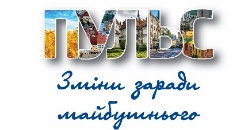 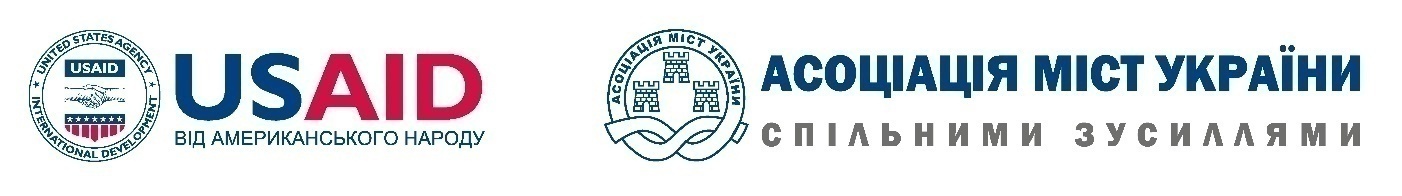 Комісія
Створення Комісії з оцінки якості соціальних послуг  
Яка складається з керівника; працівників суб’єкта, що надає соціальні послуги; осіб, які отримують соціальні послуги; їх законних представників
Орган, який відповідає за проведення внутрішньої оцінки та надає свою думку про результати зовнішньої оцінки
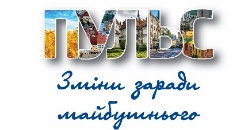 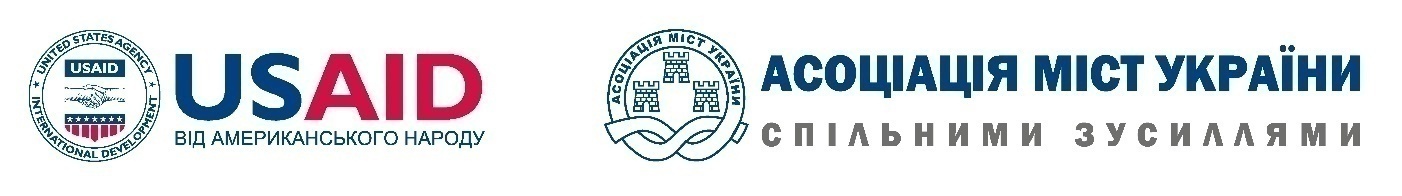 Заходи для покращення якості
Заходи, що мають на меті досягнення завдання якості
 Приклад: «Існує документ, адаптований до відповідної категорії населення, який інформує отримувачів послуг про їхні права та який видається на початку обслуговування» = або цей документ не існує і його розробляють, або цей документ існує, але видається отримувачам не систематично, отже, в цьому випадку, треба зробити так, щоб його видавали постійно всім отримувачам послуг.

Сукупність цих заходів складає План заходів для покращення якості послуг.
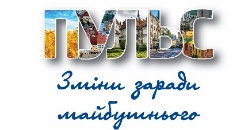 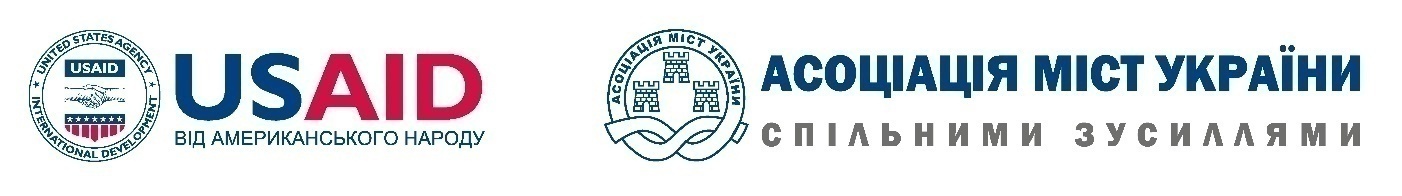 Передумови ефективної оцінки якості
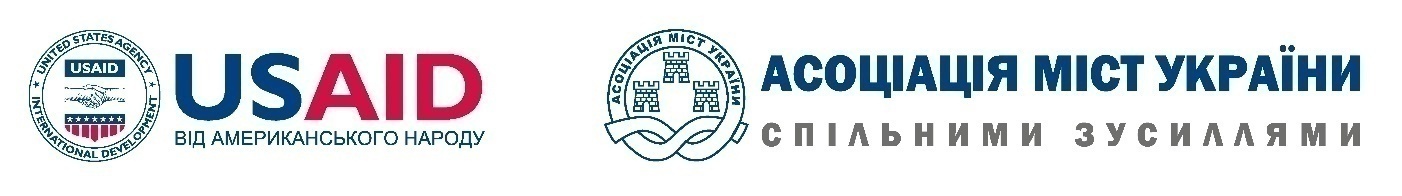 Спеціальні завдання зовнішньої оцінки якості
дослідити наслідки внутрішньої оцінки якості із застосуванням принципа постійного покращення якості;
поглибити всі теми, які були недостатньо розвинуті під час  внутрішньої оцінки;
надати загальну оцінку діяльності та якості послуг, що надаються отримувачам;
розробити рекомендації для покращення якості послуг, що надаються.
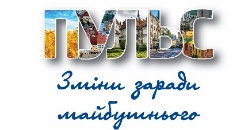 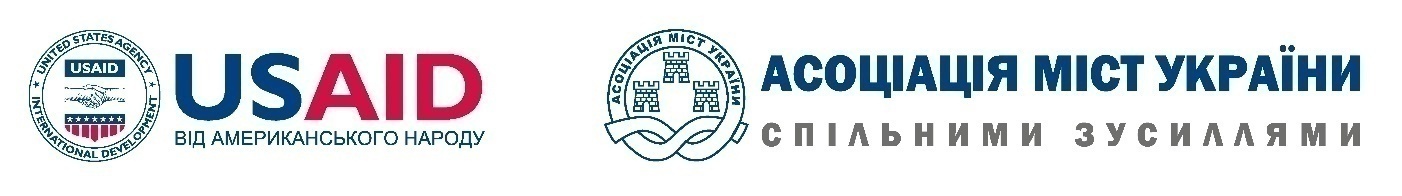 Методичні елементи зовнішньої оцінки
Хто є зовнішніми оцінювачами?
Надання документації оцінювачу
Визначення напрямів, що підлягають оцінці
Збір даних
Процедура, що передбачає обговорення двома сторонами
Звіт зовнішньої оцінки
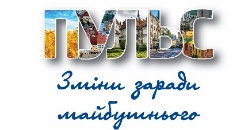 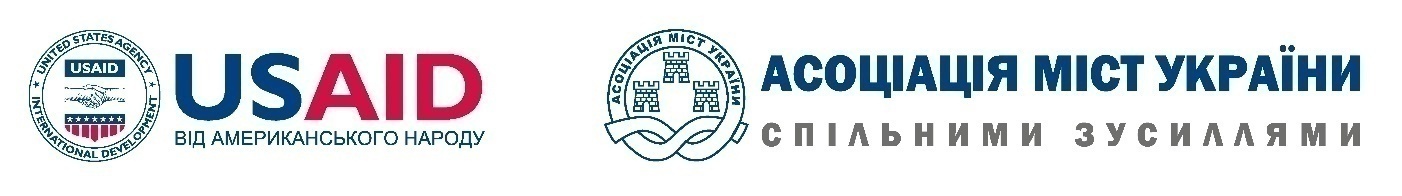 Наслідки оцінок якості
Виконавчими органами забезпечується збір та аналіз звітів внутрішньої та зовнішньої оцінки.
Виконавчі органи забезпечують підготовку та оприлюднення щорічного звіту про стан якості соціальних послуг. Ці органи готують заходи, необхідні для покращення якості соціальних послуг.
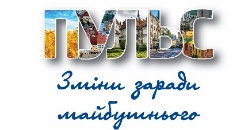 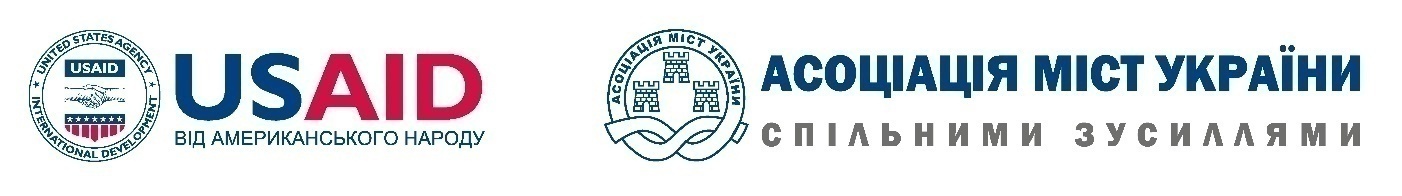 Наслідки оцінок якості
Результати оцінки якості соціальних послуг, у тому числі остаточний звіт про проведення зовнішньої оцінки, доводяться до відома персоналу надавача соціальних послуг, отримувачів соціальних послуг, жителів адміністративно-територіальної одиниці, на території якої діє надавач соціальних послуг, шляхом розміщення в офіційних друкованих виданнях, на офіційному веб-сайті, на єдиному державному веб-порталі відкритих даних, інформаційних стендах або в будь-який інший спосіб.
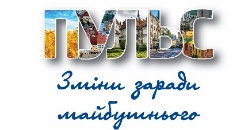 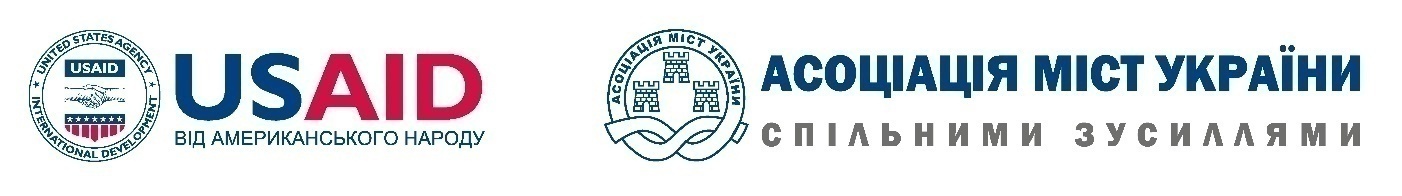 ДЯКУЮ ЗА УВАГУ Волинець Людмила
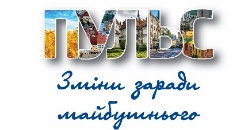